UNFCCC OFFICIAL SIDE EVENT
Accelerating Implementation: Transitioning to Low Carbon and Climate Resilient Development Pathway
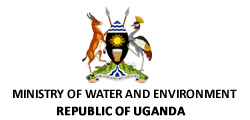 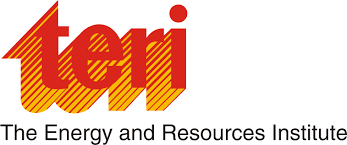 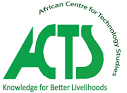 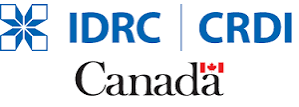 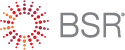 1
PROGRAMME


Moderators: Dr George Wamukoya – AGNES and Ms. Edith Ofwona Adera - IDRC

Opening Remarks: Dr. Robert Hofstede, Associate Director, Climate Change, IDRC


Overview Presentation: Dr. Abid Suleri, Executive Director, Sustainable Development Policy Institute (SDPI)
2
PROGRAMME
Panel Discussion:
1. Hon. Chebet Maikut, Ag. Climate Change Commissioner & UNFCCC Focal Point - Uganda
2. Dr. Ajay Mathur, Director General, The Energy and Resources Institute (TERI)

3. Dr. Abid Suleri, Executive Director, Sustainable Development Policy Institute (SDPI)
4. Dr. Edward Cameron, Managing Director, Business for Social Responsibility (BSR) and Policy Lead, We Mean Business
5. Mr. Kennedy Mbeva, Research Fellow, African Centre for Technology Studies (ACTS)
3
PROGRAMME

Plenary Discussions

Summary – Key Issues


Closure
4
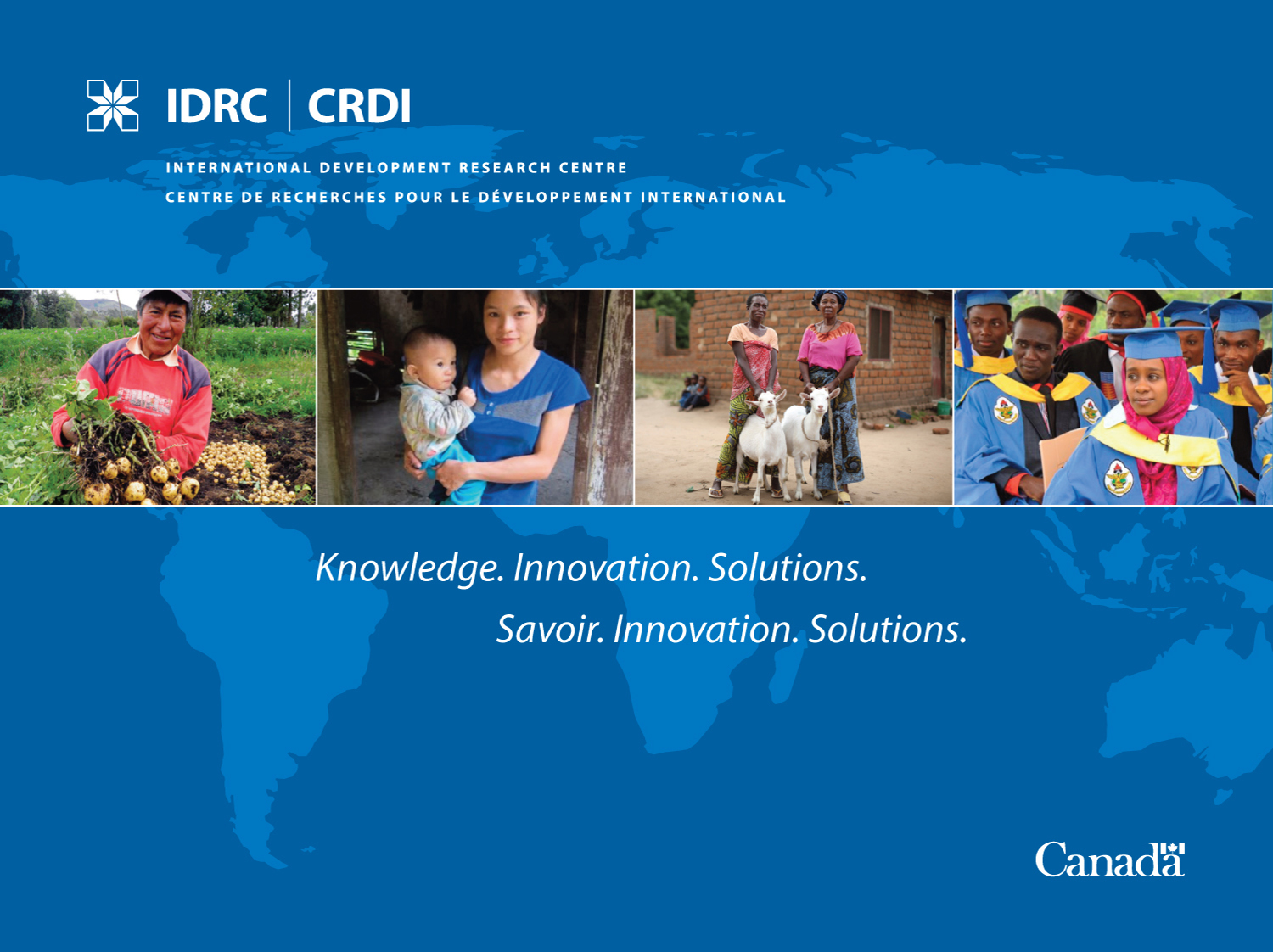 Focus of the session
Paris Agreement – framework for universal global response – 2oC or below 1.5oC above pre-industrial levels 

African countries at different stages of transforming INDCs into NDCs, formulating low greenhouse gas (GHG) emission & climate resilient development strategies

Transition requires fundamental and wide-ranging responses encompassing the public and private sector, targets and regulations as well as deep investment. 

What does it take to make this transition?
6